Нашим  доблестнымсолдатам!!!
Чухалдина Любовь Семёновна,
 девочки 7группа.

КГОКУ  «Детский дом с.Вольно-Надеждинское»
Февраль 2014год.
Праздник 23 февраля это дань нашего уважения всем поколениям российских воинов, от древних времен до сегодняшнего дня, мужественно защищавших родную землю от захватчиков. В этот «мужской» день представители мужского пола, от мальчишек до стариков, принимают поздравления и подарки, а военнослужащие обязательно чествуются. Женщины имеют счастливую возможность сказать своим любимым самые ласковые и добрые слова, порадовать их знаками  внимания.
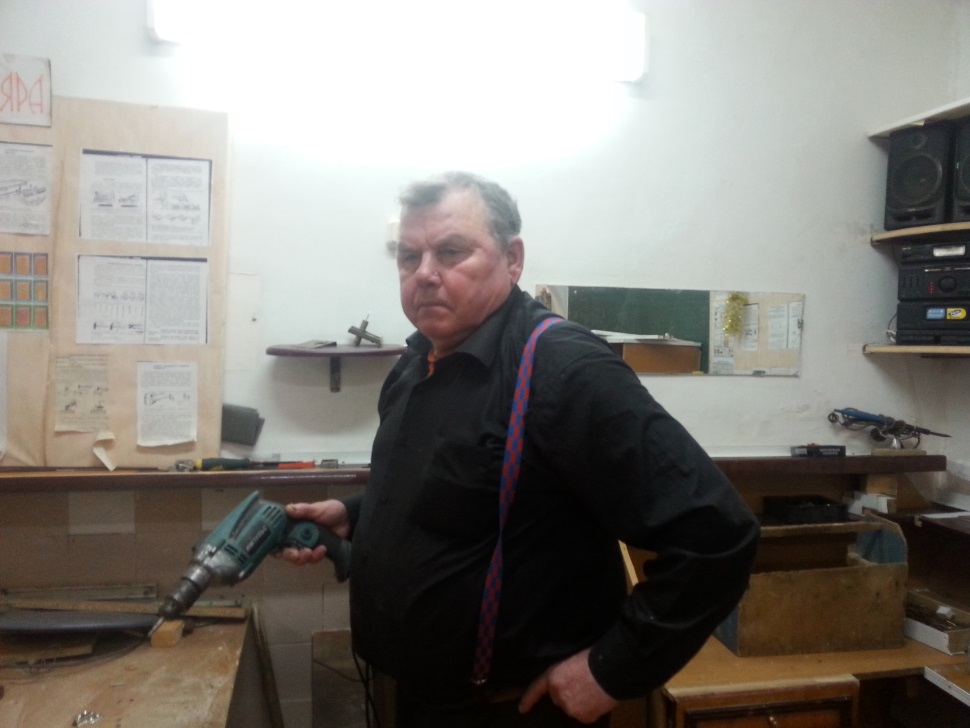 Есть у российского народа
Традиций славных череда:
Защитников Отчизны год от года
Мы славим с гордостью всегда.
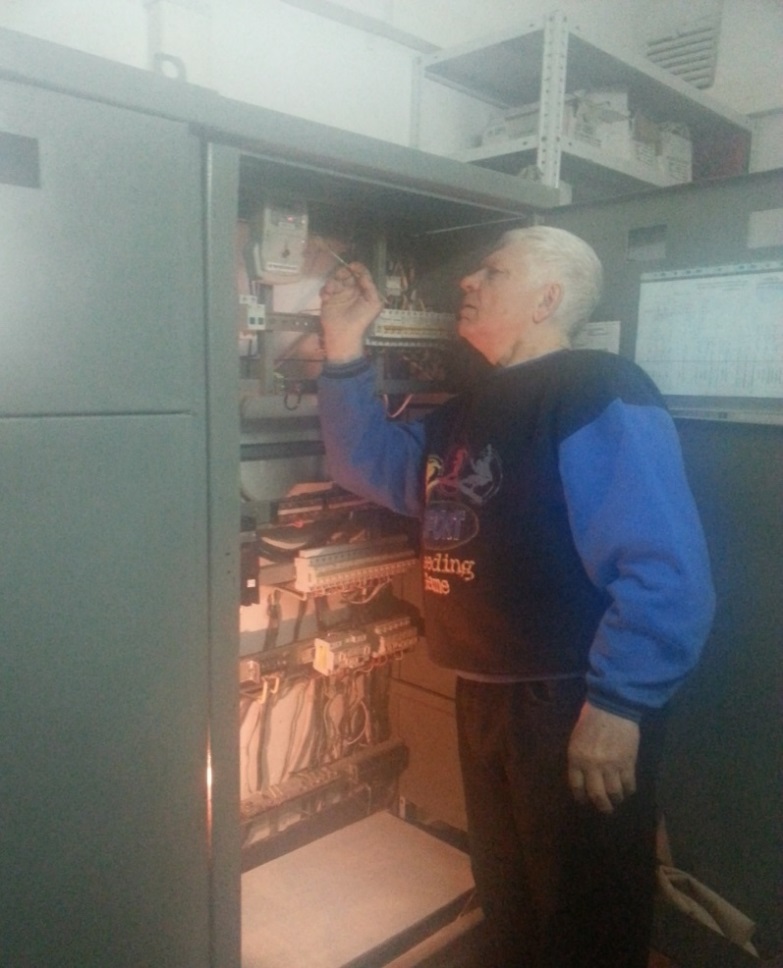 На  сцене этой, яркой от огня,Мы появились неспроста сейчас.Военный танец приготовили для вас.
Праздник солдат наших –вот что значит этот день!День защитников отважных да и просто всех парней.
Глаза светятся радостью, с губ не сходит улыбка.На душе светло и ясно, сердце поёт от счастья.Мечты сбываются и происходят чудеса!Сегодня - особенный день. День защитника Отечества!
За то, что можно жить спокойно,
Мечтать, трудиться и любить,
Ведь нет призвания достойней-
Всегда на страже мира быть!





  Анастасия Баблюк.
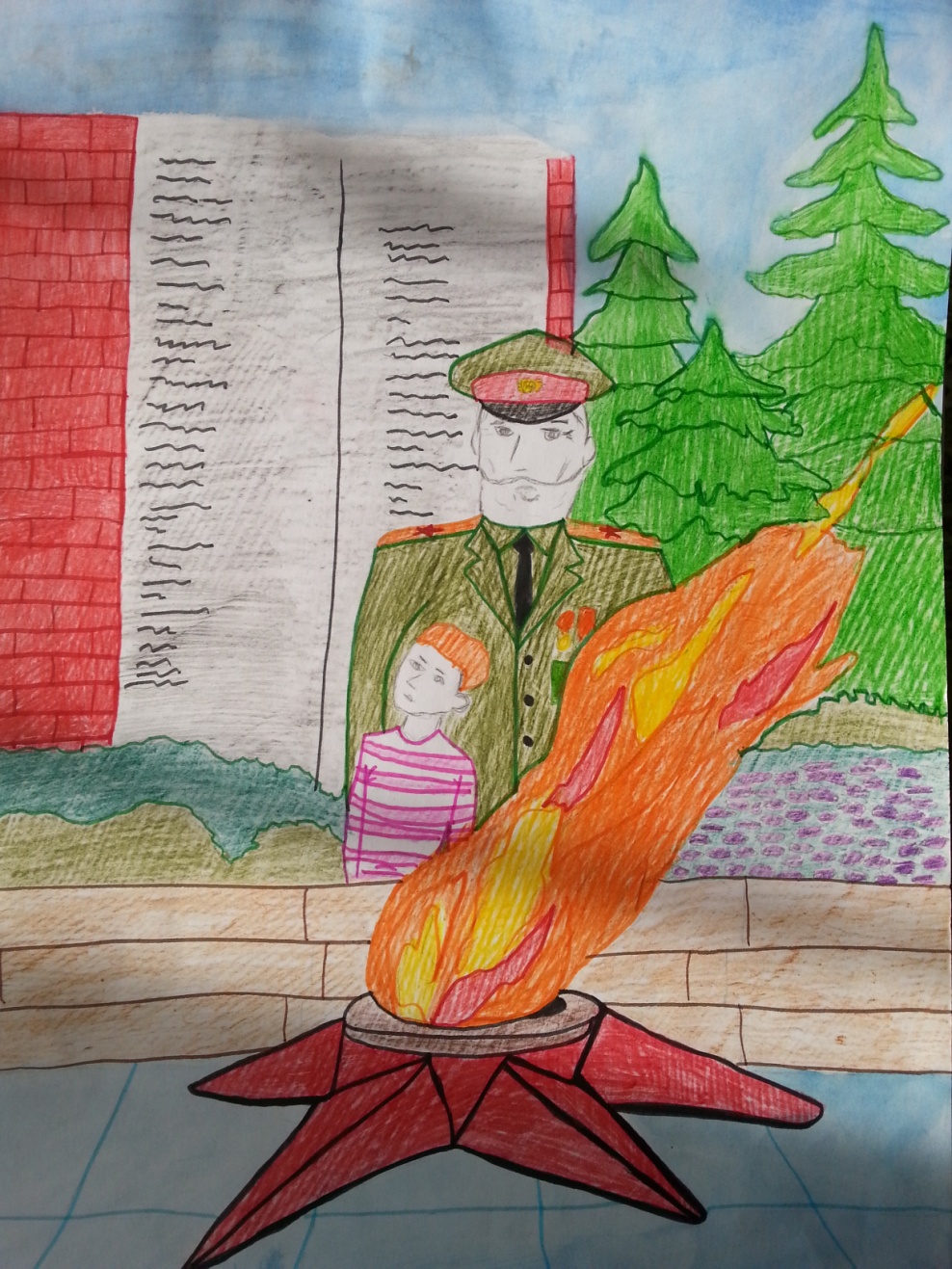 Мужчин в России всех мы поздравляем!
Есть долг у каждого из вас
Встать на защиту мирного народа
В любой  момент, в любой тревожный час!

Воспитатели и девочки
  7 группы
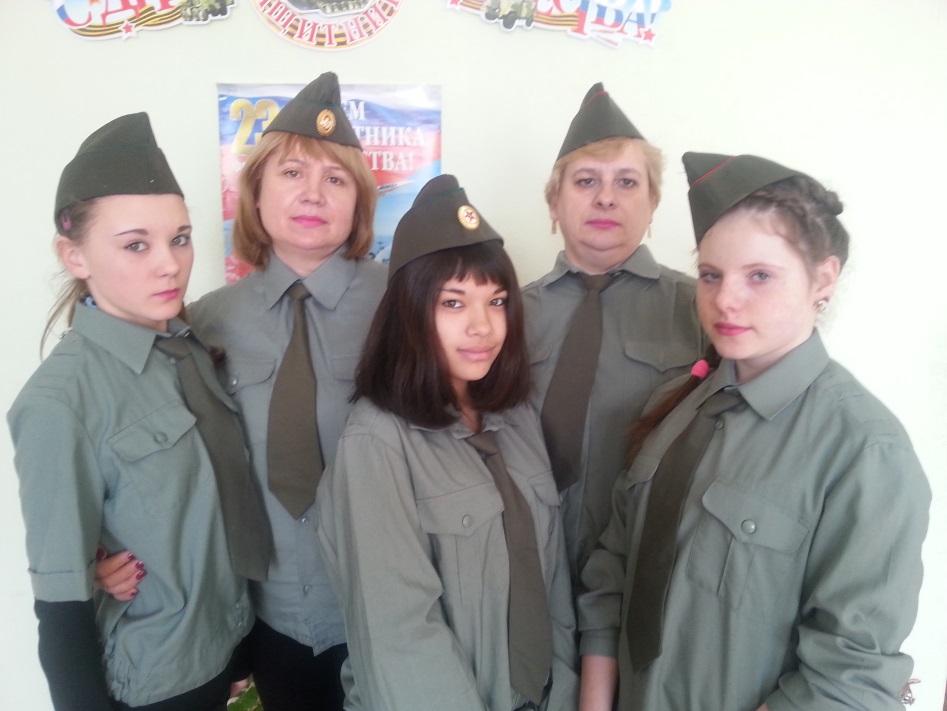 Желаем вам спокойствия, здоровья,
Уверенности в новом мирном дне,
Чтоб не было пролито капли крови
На нашей благодатнейшей земле!


С уважением: Любовь Семёновна, Настя, Даша, Ира, Света, Лена, Юля, Настя, Оля, Маша.
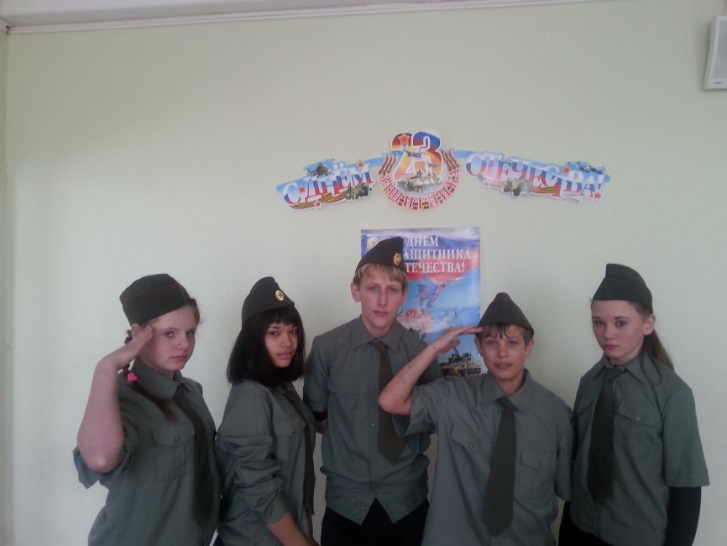 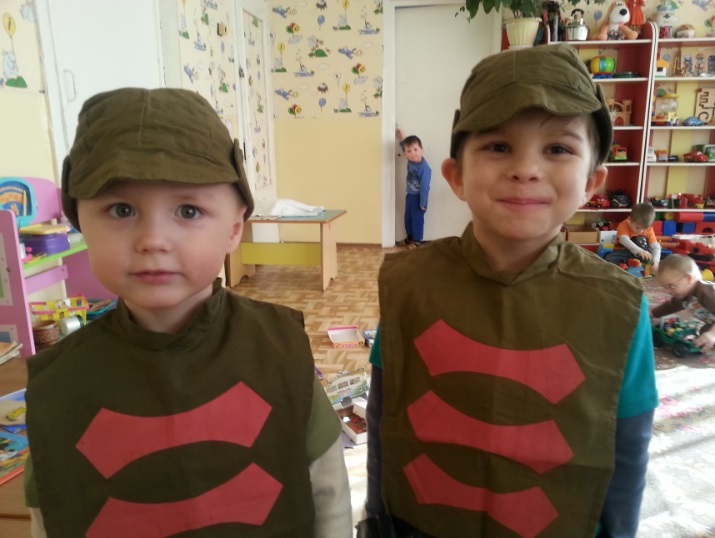